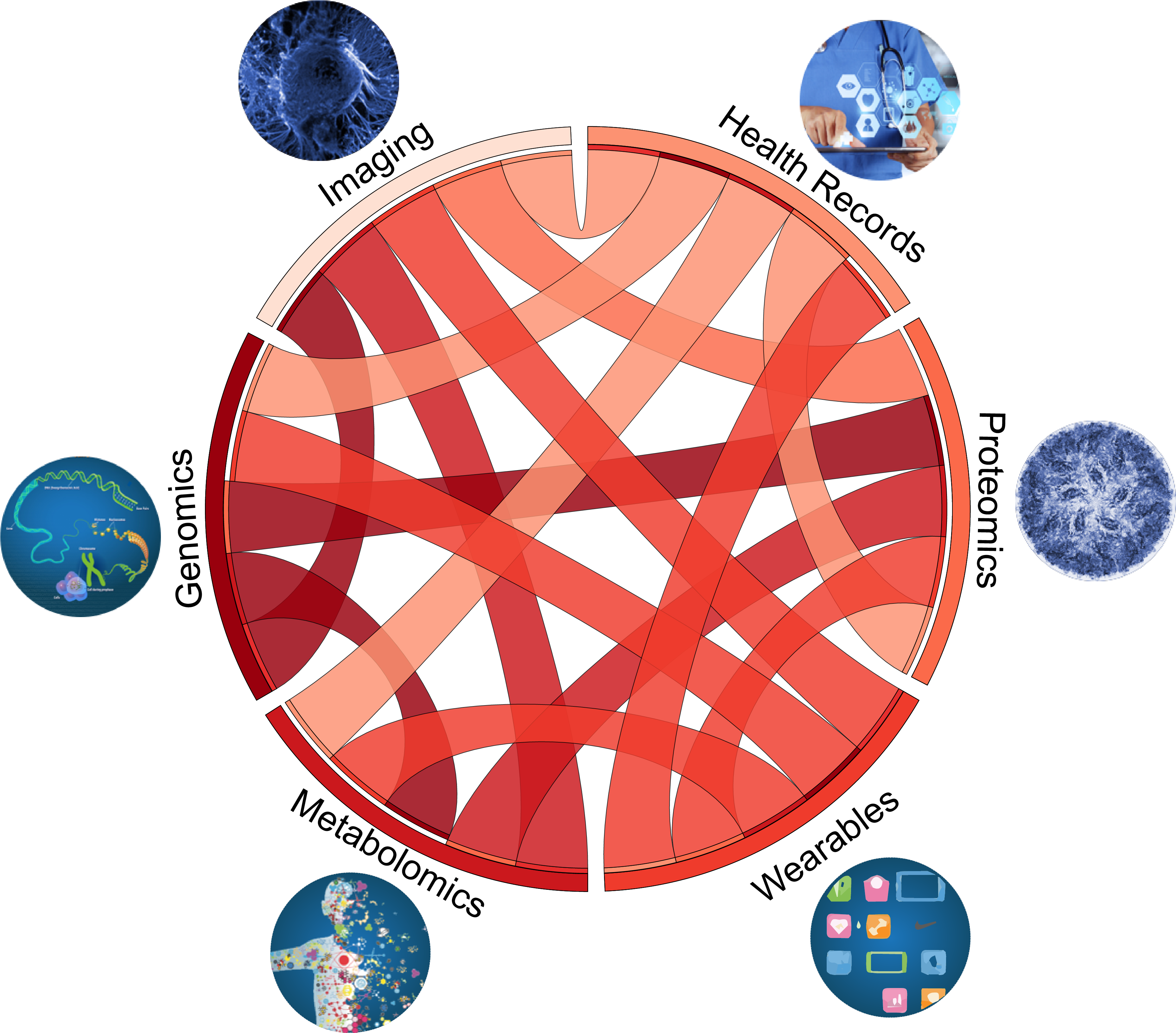 Biomedical data science
---- Integration is the key